第四章--機率
4.1  導論
4.2  隨機試驗、樣本空間與事件
4.3  機率測度的方法 
4.4  機率的性質
4.5  條件機率與獨立事件
4.6  貝氏定理
統計學導論   Chapter 4   機率
4-1
4.1  導論 1/2
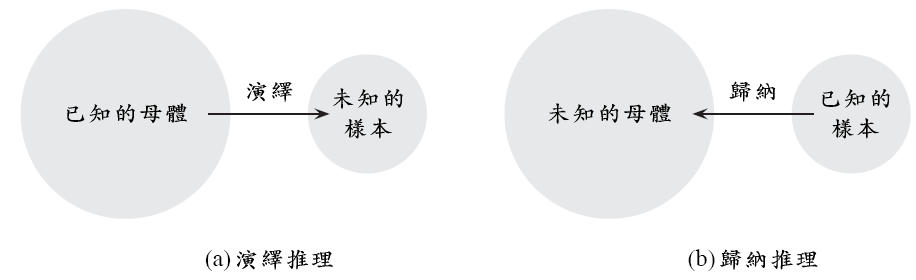 圖 4.1  演繹法（機率理論）與歸納法（統計推論）的比較
統計學導論   Chapter 4   機率
4-2
4.1  導論 2/2
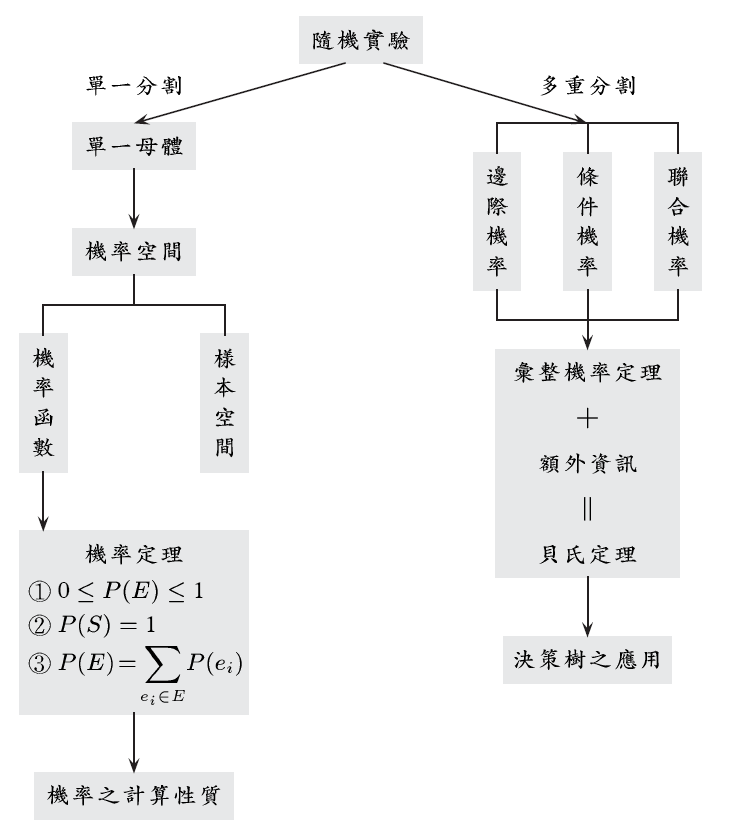 圖 4.2  隨機實驗之整體概念架構
統計學導論   Chapter 4   機率
4-3
4.2  隨機試驗、樣本空間與事件
隨機試驗(Random Experiment)
觀察一可產生各種可能結果(outcome)的過程，稱為試驗；而若各種可能結果的出現（或發生）具有不確定性，則此一過程便稱為隨機試驗。
隨機試驗的三個條件
試驗可在相同的條件下重覆進行；
試驗的所有可能結果是明確可知的，且不止一個；
每次試驗僅出現這些可能結果中的一個，但事前不知。
樣本空間與樣本點
一隨機試驗之各種可能結果的集合，稱為樣本空間(sample space)
樣本空間內的每一元素，稱為樣本點(sample point)。
統計學導論   Chapter 4   機率
4-4
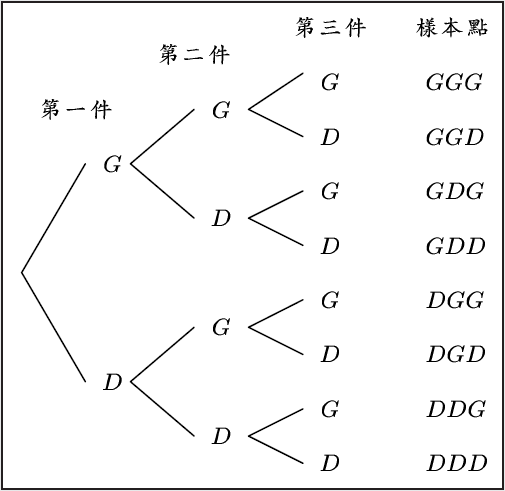 例題 4.1：自一批產品隨機抽出三件加以檢驗，由於每次檢驗皆僅有二種可能結果，即良品G與不良品D，且每次的可能結果皆不確定，因此它是隨機試驗。此隨機試驗的樣本空間可用樹狀圖的方式列舉出來，如圖4.3所示。
	
圖4.3中，樣本點GGG代表三件產品皆為良品。樣本空間則為：
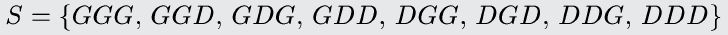 統計學導論   Chapter 4   機率
4-5
有限樣本空間與無限樣本空間
有限樣本空間─僅包含有限個樣本點之樣本空間
無限樣本空間─包含無限個樣本點之樣本空間
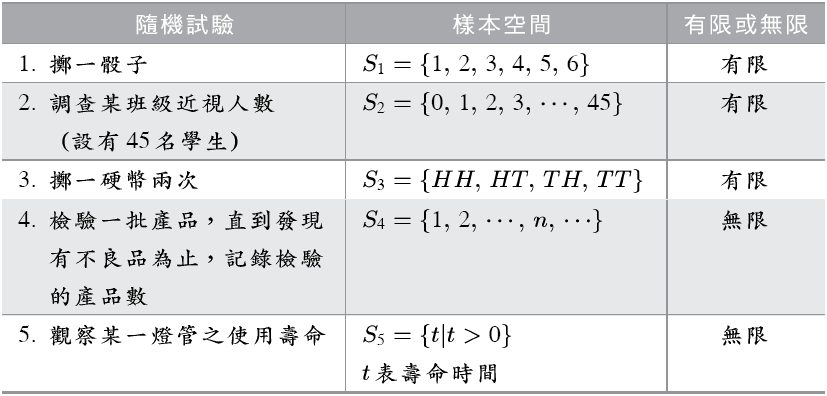 統計學導論   Chapter 4   機率
4-6
樣本點的計數法則1/3
(1) 乘數定理(多重步驟實驗)
	如果有一實驗可分為K個步驟來描述，而第i個步驟有ni個可能結果，則此實驗共同(n1)(n2) . . . (nk)個實驗結果。

例: 擲硬幣三次，共有222=8種不同的結果。
例: 擲骰子三次，共有666=216種不同的結果。
統計學導論   Chapter 4   機率
4-7
樣本點的計數法則 2/3
(2) 排列(Permutation):
	 由m個不同的個體中，抽出n個個體，則共有
      種不同的順序組合。
註：排列數為組合數的n!倍
	
例：由四個英文字母a,b,c,d中抽出3個英文字母，共有多少個　　
　　排列數?
例：一行8人(由4對夫婦組程成)同去看電影，且同坐一排位
　　置，則
 沒有任何限制，共有多少種坐法?
 男的坐一邊，女的坐一邊， 共有多少種坐法?
 每對夫婦要坐在一起， 共有多少種坐法?
統計學導論   Chapter 4   機率
4-8
樣本點的計數法則3/3
(2) 組合(Combinations):
	由m個不同的個體中，抽出n個個體，則共有
    　　　　　　　　　
　　　　　　　　　　種不同的組合數。
	
例：樂透的計算方式
例：撲克牌梭哈中之同花順的算法
統計學導論   Chapter 4   機率
4-9
例題 4.2：2009年WHO向全世界發出H1N1的警告，衛生單位為因應可能的大流行，特增聘20位醫師來協助預防與醫療工作。這些醫師的職級分別為總醫師3位，住院醫師5位與12位見習醫師。將此20位醫師分派給20個急需協助的縣市，以進行相關防疫工作，共有幾種分派方式？
解：
例題 4.3：目前台灣地區盛行的大樂透，乃從1號到49號任選6個號碼，若所下注的6個號碼與大樂透開出的號碼完全相同即中頭彩。試問簽注大樂透共有幾種可能的號碼組合？
解：
統計學導論   Chapter 4   機率
4-10
事件(Event)
事件(event)乃樣本空間的部分集合（子集）；
每一樣本點皆為樣本空間的子集，故亦皆為事件，稱為簡單事件(simple event)；
含有兩個以上樣本點的事件，稱為複合事件(compound event)。
空集合()所代表的事件不包括任何樣本點，稱為不可能事件。
事件S包括樣本空間中所有樣本點，必然會發生，一般稱為必然事件。
統計學導論   Chapter 4   機率
4-11
例題 4.4：擲一硬幣兩次，其樣本空間為{HH, HT, TH, TT}，若分別以e1, e2, e3, e4表示HH, HT, TH, TT，則S亦可寫成 

上式S中的各元素之排列順序並不重要，我們所關心的只是這些元素（樣本點）所組成的集合。
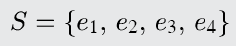 由於{e1}, {e2}, {e3}, {e4}皆為S的子集，且只包含一個樣本點，故皆為簡單事件。
假如出現一個正面之事件為E，則事件E包含二個樣本點e2與e3，亦即E={e2, e3}，此時E即為複合事件。當某次試驗出現HH或TT時，則稱事件E沒有發生（因為HH或TT皆不屬於E）。
統計學導論   Chapter 4   機率
4-12
例題 4.5：假設一箱子中有10個球，其中7個紅球(R)，3個為白球(W)，現在自此箱中隨機抽出一球。此時可能出現兩種不同的結果，即所抽出的球不是紅球便是白球，因此其樣本空間為S1={R, W}，只含有二個樣本點。
但是從另一個角度來看，我們可將每一次抽出一球視為一簡單事件，而該球的顏色視為其特性。換句話說，我們可以將7個紅球附上標籤e1, e2, … ,e7，而3個白球附上標籤e8, e9 ,e10。由於分析每一次抽球乃是隨機的，故其樣本空間共有10個樣本點，即：




如果我們令A代表所抽出之球為紅球的事件，則A所包含的元素有
A={e1, e2,…, e7}
由上述可知，第二種定義樣本空間的方式可能比第一種定義方式來得簡易，而且第二種方式之優點更是多於第一種。
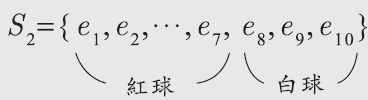 統計學導論   Chapter 4   機率
4-13
4.3  機率測度的方法
事件機率測度的方法有三種：
古典方法的機率測度
相對次數方法之機率測度
主觀機率方法
古典方法的機率測度
    在一有限的樣本空間S中，某一事件E的機率P(E)定義為：

    
式中n(S)與n(E)分別代表樣本空間與事件所包含的樣本點個數。條件：
(1)樣本空間所包含的樣本點的數目是有限的。
(2)每一個樣本點出現的機會皆相同。
統計學導論   Chapter 4   機率
4-14
例題 4.6：擲一公正硬幣兩次，試求出現一個正面的機率？
解：擲一硬幣兩次，其樣本空間為{HH, HT, TH, TT}，事件E代表出現一個正面的事件= {HT, TH}，所以
例題 4.7：在例題4.5中，如果隨機自箱中抽出一個球，則抽出紅球的機率為何？
解：令事件E代表出現紅球的事件= {e1, e2,…, e7}，所以
統計學導論   Chapter 4   機率
4-15
相對次數方法
相對次數方法之機率測度
一隨機試驗重複進行N次，若事件E出現n次，則其機率P(E)約為：
例題 4.8：令E代表擲一骰子而得到6點的事件，如果擲一骰子100次，而出現6點共23次，則E的相對次數為  	=0.23，此即事件E之機率的估計值。同樣地，若再擲此骰子100次，其中6點出現18次，則此時的P(E)≈     
        =0.18。如果將此前後兩次的實驗結合之，則N=200，其中6點出現之相對次數為	                       
	
0.205，亦可將之視為事件E之機率的估計值。
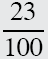 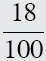 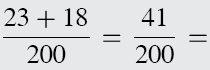 統計學導論   Chapter 4   機率
4-16
例題 4.9：假定根據某人口資料顯示，最近10,000個人死亡的年齡如表4.2所示。試求出一新生嬰兒至少活到70歲的機率為何？
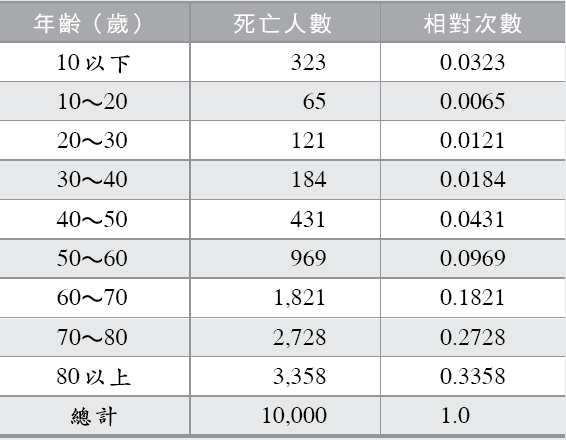 表 4.2  10,000個人之死亡年齡記錄
解：一新生嬰兒至少活到70歲的機率可用相對次數來估計，因此，求得至
少活到70歲的相對次數為：(並以此作為機率的估計值)
統計學導論   Chapter 4   機率
4-17
主觀機率方法(subjective method)
當隨機試驗缺乏明顯的型式，亦不可能重覆進行多次的試驗，或者亦缺乏過去類似事件的資料時，則估計事件的機率已無法利用前兩種指派機率的方法，通常會利用個人的經驗或直覺，以判斷事件發生的機率，此種方式謂之主觀機率。
事件E的主觀機率P(E)=個人對事件E發生的信任度。

主觀機率雖然缺乏較嚴謹的理論根據，但實務上卻常為人使用。
統計學導論   Chapter 4   機率
4-18
4.4  機率的性質
不管利用何種方法來測度機率，皆須滿足機率三大公理：
 公理一:
0P(E)1，表示任一事件E若可能發生，則其機率大於0小於1。若事件不發生，則其機率等於0。若事件一定發生，則機率等於1。
公理二 : 
P(S)=1；表示樣本空間中所有事件均發生的機率總合等於1。樣本空間S也是一個事件，稱為必然事件。
公理三 :
在樣本空間S中有E1、E2、…及En此n個事件，若事件E1、E2、…及E為彼此互斥的事件，則
(4-7)
(4-5)
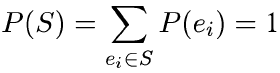 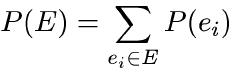 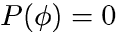 統計學導論   Chapter 4   機率
4-19
例題 4.10：設有一不公正的骰子，其偶數點出現的機率為奇數點的2倍。今擲此骰子一次，令E代表出現點數小於4的事件，試求出P(E)。
解：此隨機實驗的樣本空間為S={1,2,3,4,5,6} ，因為偶數點出現的機率為奇數點的2倍，所以，P(1)=P(3)=P(5)=k與P(2)=P(4)=P(6)=2k，由於全部機率加總為1：
而是事件E={1,2,3} ，P(E)=1/9+2/9+1/9=4/9。
統計學導論   Chapter 4   機率
4-20
事件的運算與機率法則1/3
聯合事件(Joint eevent)是指兩個或以上的事件，透過交集與聯集運算所構成的事件，如A與B的聯集，記作A∪B， A與B的交集，記作 A ∩B。



若A與B的交集是空集合(A ∩B= )，則A與B稱為互斥事件(mutually exclusive event)。互斥代表兩事件沒有共同的樣本點。
餘事件(complement event)，A的餘事件記作Ac=A’，表是所有不屬於A之樣本點所成的集合。Ac=事件A不發生。
統計學導論   Chapter 4   機率
4-21
例題 4.11：擲一骰子，其樣本空間為S={1, 2, 3, 4, 5, 6}令A表示奇數點的事件，B表示偶數點的事件，C表示小於4點的事件，亦即：
於是可得出下列的聯合事件：
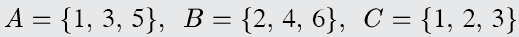 解：



其中A與B為互斥事件，因為其交集為空集合，表示A與B不會同時發生。
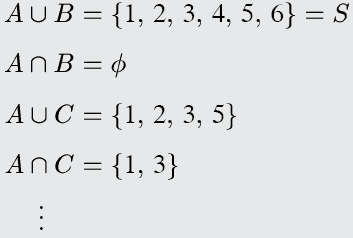 例題 4.12：例題4.11中，A、B與C的餘事件分別為：

很顯然，由此例子我們可發現餘事件的一個重要性質即：一事件之餘事件的餘事件，必為原來的事件。例如，
                                            則
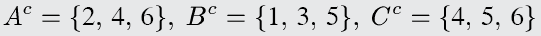 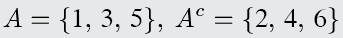 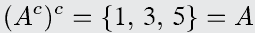 統計學導論   Chapter 4   機率
4-22
事件的運算與機率法則  2/3
3. 加法法則：若A、B為任意兩事件，則
4. 互斥事件之加法法則 ：若A、B為互斥事件，則
5. 餘事件法則：已知A為任一事件，Ac為其餘事件，則
統計學導論   Chapter 4   機率
4-23
例題 4.13：擲一公正骰子兩次，試求出點數和為7或第一次為4點之機率。
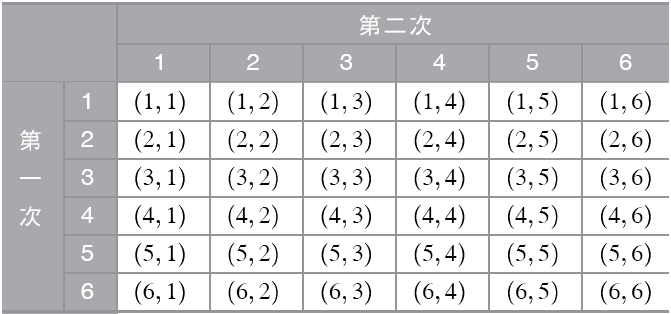 解：
統計學導論   Chapter 4   機率
4-24
例題 4.14：同例題4.13，試求出點數和為7或11的機率。
例題 4.15：連續擲一公正的硬幣6次，試求出至少出現一次正面的機率。
統計學導論   Chapter 4   機率
4-25
4.5.1  條件機率
某一事件發生的機率常受其他相關事件是否發生的影響。
已知事件B發生的情況下，另一事件A發生的機率，稱為在事件B發生條件下，A的條件機率，記作P(A|B)。



設A、B為任意二事件，則聯合事件A∩B的機率（聯合機率）為：
統計學導論   Chapter 4   機率
4-26
例：某大都市的警察局，其人事升遷的狀況如下表
解：
聯合機率為P(M  A)=0.24； P(M  Ac)=0.56 ； P(F  A)=0.03 ；
                        P(F  Ac)=0.17

邊際機率為P(M )=0.80 ； P(F )=0.20 ； P(A )=0.27 ；P(Ac )=0.73 ；

條件機率為 P(A|M)=0.24/0.80=0.30； P(A|F)=0.03/0.20=0.15
                           P(Ac|M)=0.56/0.80=0.70 P(Ac|F)=0.17/0.20=0.85
27/31
4-27
例題 4.16：某公司欲招聘1位大專畢業的職員，假定前來應徵者共有20名，其中有15位是公立學校畢業，5位是私立學校畢業；此外，這20名應徵者中有12位是男性，8位是女性，且私立學校畢業之男性只有2位。假定每位應徵者被錄取的機會均相同，試求出：
     (a)被錄取者為男性的機率。
     (b)被錄取者為男性且為公立學校畢業的機率。
     (c)已知被錄取者為男性，問其為公立學校畢業的機率。
解：
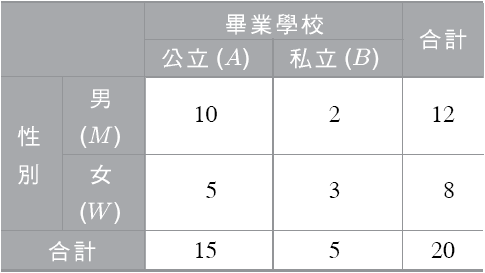 (a)  P(錄取者為男性)=P(M )=P(M A)+P(M  B)=0.5+0.1=0.6
(b)  P(錄取者為男性且為公立學校畢業)=P(M A )=0.5
(c) 已知被錄取者為男性，公立學校畢業的條件機率
      =P(A|M)= P(M A )/P(M)=0.5/0.6=5/6
統計學導論   Chapter 4   機率
4-28
例題 4.17：設一箱子中裝有10個相同的球，其中7個為紅球，3個為白球。今自此箱中抽出2個球，試問今自箱子中抽出2個球，問其為一個紅球，一個白球的機率為何?
解：
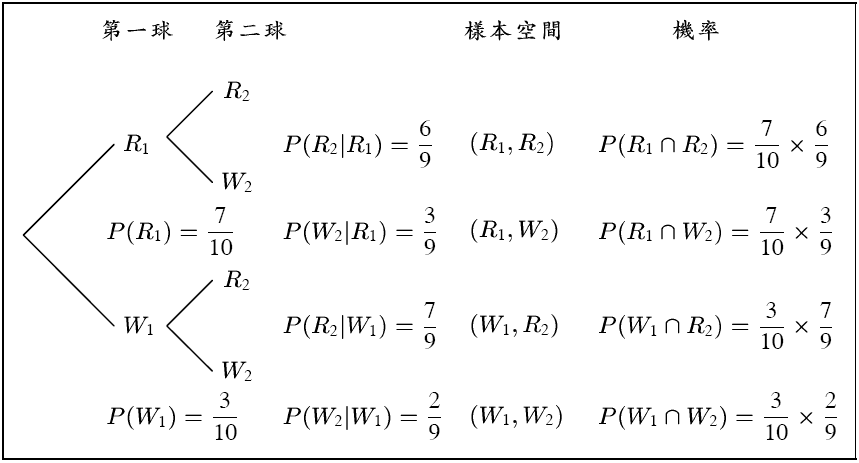 令Ri與Wi分別表示所抽出的第 i 球為紅球與白球的事件；i=1,2
      P(R1  W2)=P (R1 ) P(W2|R1 ), P(W1  R2)=P (W1 ) P(R2|W1 )
      P(一個紅球，一個白球) =P(R1  W2)+ P(W1  R2)                                                  
                                                =7/103/9+3/107/9=7/30+7/30=7/15
統計學導論   Chapter 4   機率
4-29
例：設一袋子中裝有10支籤，其中2支籤為有獎的，抽到者可領到十萬元 ，其餘8支籤是沒有獎的，現有10人依序抽籤，若你是其中一人， 請問你排在第一、第二、或最後一個抽籤，能抽到中獎籤的機率各 為何？
解：令Ri與Wi分別表示第 i 個抽籤者抽到中獎籤及沒有抽到中獎籤的事
       件；i=1,2,3,…,10
(1) 第一個抽籤，能抽到中獎籤的機率=P(R1) = 2/10

(2) 第二個抽籤，能抽到中獎籤的機率：
      P(R2 ) = P(R2  W1)+P (R2 R1)= P(W1) ×P(R2|W1 )+ P(R1) ×P(R2|R1 ) 
                 = 0.8×2/9 + 0.2×1/9=18/90=2/10

(3)  令Yi代表前9個抽籤者共抽出i支中獎籤，i=1,2  
      P(R10) = P (R10  Y1) + P(R10  Y2)
                  = P(Y1) ×P(R10|Y1)+P(Y2) ×P(R10|Y2 )

                        

                                                          =
30/31
4.5.2  獨立事件
獨立事件：設A、B為任意兩事件，若P(A|B)=P(A)或者P(B|A)=P(B)，則A與B兩事件獨立，否則即為相依(dependent)。
獨立事件之機率乘法法則 
若A、B為二獨立事件，則


判斷兩個事件是否獨立，只要驗證下列其中一項是否存在即可：
P(A|B)=P(A)
P(B|A)=P(B)
P(A∩B)=P(A)*P(B)
統計學導論   Chapter 4   機率
4-31
例題 4.18：於例題4.16中，A事件代表公立學校畢業的事件，M事件代表男性事件，請驗證A與M二事件是否獨立。
解：由於P(A)=3/4=0.75，而P(A|M)=5/6，此時P(A) ≠P(A|M)，故A與M二事件並非獨立
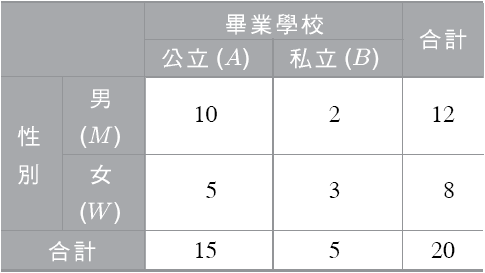 統計學導論   Chapter 4   機率
4-32
例題 4.19：於例題4.17中，若抽球的方式改為一次抽一個，並將第一次抽出的球放回箱中，試求抽出二球，其為一紅球與一白球的機率。
解：令Ri與Wi分別表示所抽出的第 i 球為紅球與白球的事件；i=1,2
         P(R1  W2)=P (R1 ) P(W2|R1 )=P (R1 ) P(W2), 
         P(W1  R2)=P (W1 ) P(R2|W1 )=P (W1 ) P(R2) 
         P(一個紅球，一個白球) = P(R1  W2)+ P(W1  R2)                                                       
                                                    = 7/103/10+3/107/10
                                                    = 21/100+21/100=0.42
統計學導論   Chapter 4   機率
4-33
4.6  貝氏定理
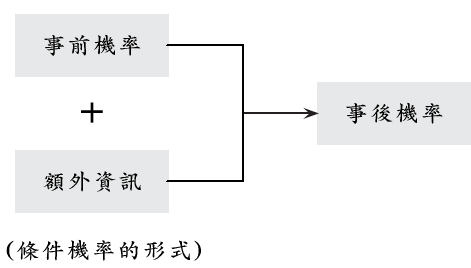 圖 4.8  貝氏定理的觀念
統計學導論   Chapter 4   機率
4-34
4.6  貝氏定理—分割與機率總和定理 1/2
分割(partition)：
若有k個事件B1, B2,…,Bk ，且(B1B2  … Bk)=S和事件B1, B2,…,Bk為彼此互斥的事件 (BiBj= ， 1 ij n)；則稱此組事件B1, B2,…,Bk為樣本空間Ｓ的一種分割。
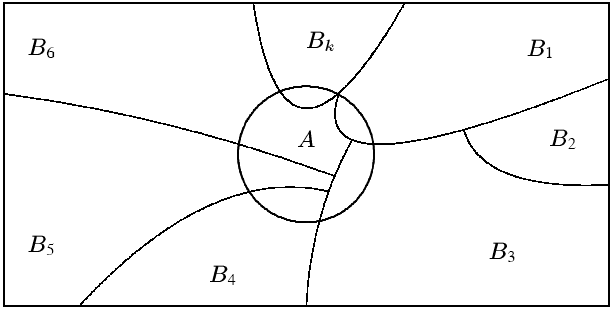 圖 4.10  機率總和定理的圖示
統計學導論   Chapter 4   機率
4-35
4.6  貝氏定理--分割與機率總和定理 2/2
機率總和定理(Total Probability Theorem)：
若事件B1, B2,…,Bk構成樣本空間S之一組分割，且P(Bi)≠0, i=1,2,…,k；則對S中的任一事件A而言，下式成立：
統計學導論   Chapter 4   機率
4-36
4.6  一般形式的貝氏定理
貝式定理(Bayes’ Theorem)：
若已知B1, B2,…,Bk為一個分割集合，A為某事件，且已知 P(Bi) 和P(A|Bi) ，則A事件發生的條件下，Bi的條件機率P(Bi|A)為：





式中 P(Bi) ：事前機率， P(A|Bi) ：概似機率， P(Bi|A) ：事後機率。
37/31
例題 4.21：假定某人欲購買一部中古車，而市場上的中古車大約有30%其性能有瑕疵。今聘請一位專家協助其選擇。該專家依其過去的記錄顯示，對於有瑕疵的車子，90%無法逃過其眼光；另一方面，對於性能原本是好的車子，其判斷正確之機率高達80%，只有20%的機會判斷錯誤。請問在下列的情況中，某人購買到一部有瑕疵的車子之機率各為何？
(a)聘請專家以前？
(b)如果專家宣稱該部車子有瑕疵？
(c)如果專家宣稱該部車子性能沒有問題？
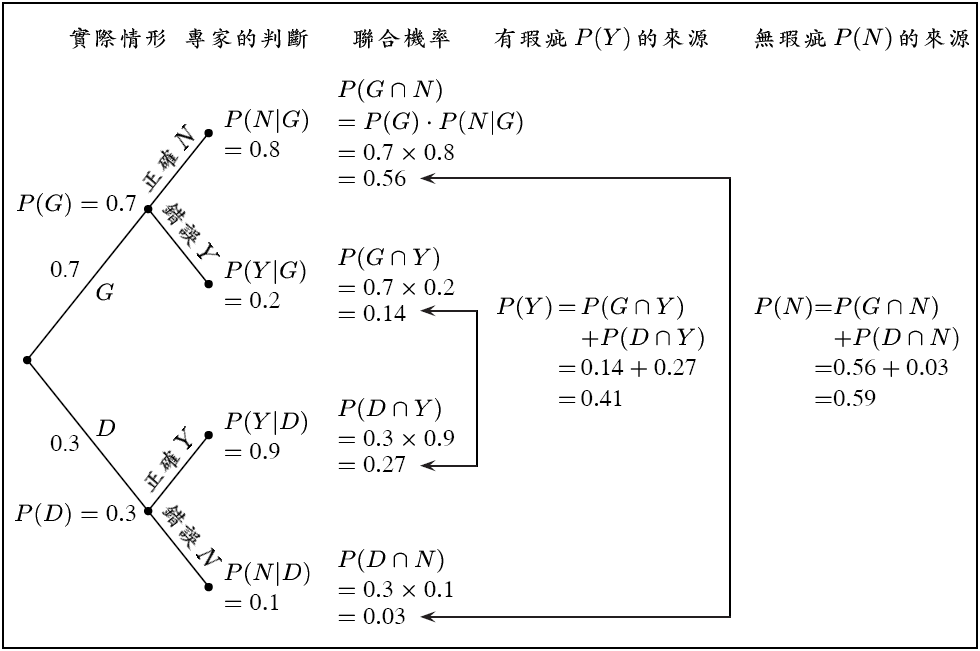 解：
(a) 由全部產品中任意抽出一個，其為不良品之機率  P(D)=0.3(b) 在專家宣稱該部車子有瑕疵，購買到一部有瑕疵的車子之機率為       P(D|Y)=P(D ∩Y)/P(Y)= 0.27/0.41=0.66(c) 在專家宣稱該部車子性能沒有問題，購買到一部有瑕疵的車子之機率為      P(D|N)=P(D ∩N)/P(N)= 0.03/0.59=0.05
統計學導論   Chapter 4   機率
4-38
例題 4.22：某工廠使用A1、A2、A3三部機器製造某產品，已知A1機器生產全部產品之20%，A2生產全部之30%，A3生產全部之50%。依過去經驗知，A1、A2、A3三部機器所生產的產品不良率分別為5%、4%與2%。試求：
(a)由全部產品中任意抽出一個，其為不良品之機率？
(b)已知其為不良品後，計算此產品來自A1機器的機率？
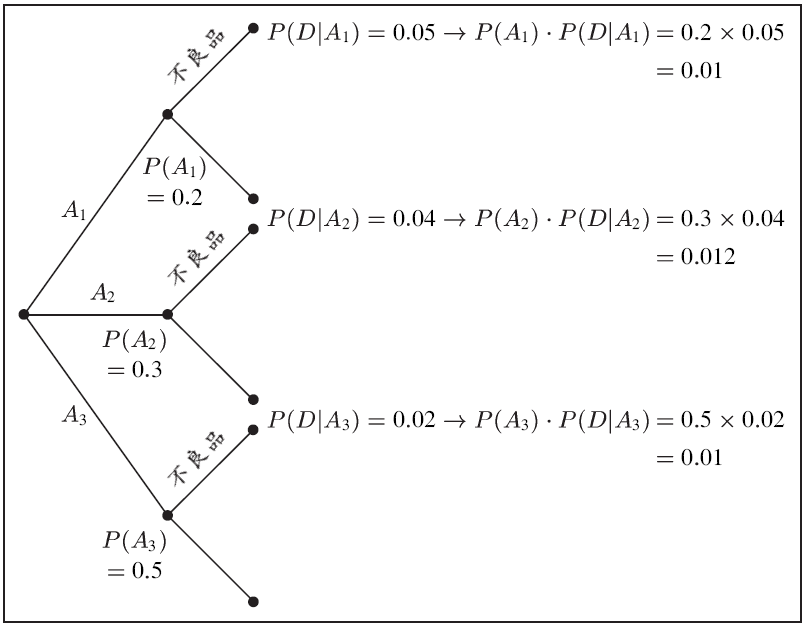 解：
(a)由全部產品中任意抽出一個，其為不良品之機率為       P(D)=P(A1)*P(D|A1)+ P(A2)*P(D|A2)+ P(A3)*P(D|A3)               =  0.2*0.05+0.3*0.04+0.5*0.02 = 0.01+0.012+0.01=0.032(b)已知其為不良品後，計算此產品來自A1機器的機率為       P(A1|D)=P(A1∩D)/P(D)= 0.01/0.032=0.3125
統計學導論   Chapter 4   機率
4-39
例題4.22之貝氏定理的列表分析
表 4.5  例題4.22之貝氏定理的列表分析
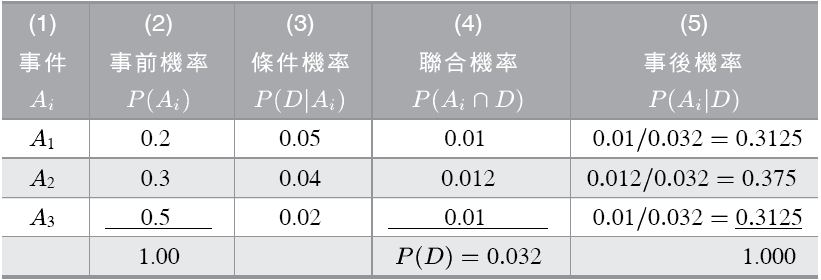 統計學導論   Chapter 4   機率
4-40